OFFICE OF THE HEAD OF CIVILSERVICECIVIL SERVICE COUNCIL SECRETARIAT(CSCS)
Presentation on Notional and Substantive Effective Dates
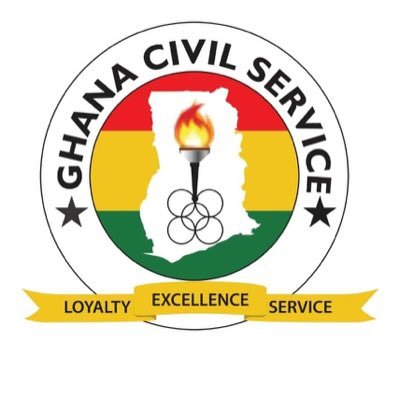 VIRTUAL HUMAN RESOURCE DIRECTORS WORKSHOP21st and 22nd April, 2021
OUTLINE
1. INTRODUCTION
2. PROMOTIONS – Notional and Substantive
3. PROMOTIONS TIED TO CERTIFICATE
4. CONVERSIONS
5. FAILURE AT INTERVIEWS
6. PETITIONS ON PROMOTIONS
7. CRITICAL ISSUES
8. WAY FORWARD
9. CONCLUSION
INTRODUCTION
Promotions, Upgrading and Conversions in the Civil Service are guided by rules and regulations governing the Civil Service. The Guidelines on Appointments, Upgrading, Conversions and Promotions (AUCP) in the Civil Service is the main policy instrument that guides decisions relating to the determination of Promotions, Upgrading and Conversions across the Service.

However, our discussion today is mainly targeted at explaining effective dates of promotions and its attendant or related issues.
PROMOTIONS
Notional Effective Date of Promotion: 
In cases of delayed promotion, a notional effective date is issued and shall be back-dated not more than 2 years, part of which should be treated as substantive.
Notional effective dates of promotion do not attract back-pay, they are primarily resorted to as a means of maintaining seniority among Officers, where an officer’s promotion has been delayed through no fault of his/hers or is unable to attend promotion interview due to an approved absence on course or ailment. (Reference paragraph 24.4.1 of the AUCP Guideline).
PROMOTIONS – [Cont’d]
Substantive Effective Date of Promotion: 
Substantive date is regarded as the effective date of promotion for which Officers will be paid salary increment as a result of the promotion. In accordance with the ‘Office of the Head of Civil Service Circular No. AB 423/452/01 dated 13th March, 2017 regarding backdating of appointments, promotions and reactivation dates’, substantive effective dates shall not stretch backwards beyond one (1) month. However, as a convention and for fairness sake, where there is delayed promotions for so long through no fault of the Officers’, a maximum of three (3) months may be considered. The above is directly in line with the Ministry of Finance’s position in reducing the financial impact created by various claims for substantive date arrears of relatively longer periods.
PROMOTIONS – [Cont’d]
NB:
All promotions are effective from the date of occurrence of vacancies, provided that the Officers’ eligibility for promotion would have been established beyond reasonable doubt by the date of occurrence of vacancy. (Paragraph 25.0 AUCP)
PROMOTION TIED TO CERTIFICATE
Promotion to grades that require acquisition of certificates and a minimum of three (3) years on the present grade even after acquiring higher professional certificates (E.g. Secretaries etc.). Without the acquisition of the certificate of the next higher grade the Officer is expected to be promoted to, the promotion cannot be effected even if the Officer has served the minimum three (3) years on the grade until the certificate is acquired.
conversions
The effective date of conversions are determined by the date of availability of vacancy and also the date of interview for conversion, notwithstanding the approved establishment for the MD.
EFFECTIVE DATE AFTER FAILING AN INTERVIEW
Failure at first attempt
An Officer who fails an assessment interview would be eligible for re-assesment after 6 months of the failure of that interview. Where the Officer is successful at the second attempt of the assessment interview, the effective date of promotion is determined as six (6) months from the date of the previously failed interview. (Paragraph 25. 2 (v) AUCP)

NB: Such Officers lose their seniority as their effective dates will be calculated six (6) months from the date of being unsuccessful at the interview.
EFFECTIVE DATE AFTER FAILING AN INTERVIEW – [cont’d]
Failure on two (2) Consecutive Occasions at Assessment Interviews
An Officer who is unsuccessful two consecutive times in a promotion interview shall remain on his/her current grade for two (2) years before he/she can be presented again for reassessment. During this period the Officer should be put on a Performance Improvement Programme (PIP) to build his/her capacity. 
The Ministry or Department shall present a report on the PIP undertaken by the Officer. (OHCS Circular No ac229/443/01U dated 11th September, 2020 regarding “Officers Who Fail Promotion Interview Two Consecutive Times….”)
NB: Such Officers lose their seniority entirely as their effective date will be calculated as the date from which the PIP ended.
PETITIONS ON PROMOTION /UPGRADING /CONVERSION
Officers who may be aggrieved as a result decisions taken regarding their promotions, upgrading conversion, etc. may petition their heads of organization in the first instance for redress, not later than one (1) month upon receipt of promotion letter.

The MDs shall deal with all such petitions within one (1) month upon receipt of petition. The MDs may consult the OHCS for assistance to reach a conclusion where the need be. The MDs, however, should have the capacity or be in the position to deal with all such petitions or queries, first and foremost.
PETITIONS ON PROMOTION / UPGRADING / CONVERSION – [cont’d]
Furthermore, where the MDs may not be in the position to assist in the resolution of that issue, the petition may be forwarded to OHCS and consequently the Civil Service Council for redress, if they so consider the petition expedient and with merit. This shall be done not later than three (3) months upon receipt of promotion letter.
CRITICAL ISSUES OF CONCERN OBSERVED OVER THE YEARS
Citing of wrong dates in contravention with the dates indicated in the Civil Service Council letters of approval for promotions, conversions and upgrading.
Discovery of forged certificates for promotions, upgrading and conversions
Citing of wrong salary levels for wrong grades in promotion letters.
Claims of ignorance of the acquisition of certain qualifications before promotion.
Promotions of some Officers are not being captured in IPPD system therefore it doesn’t reflect on their current pay slips.
Way forward
HR Directors may consult for clarification on dates where necessary to avoid citing dates different from what is indicated in the Civil Service Council approval letter for promotions. Furthermore, it will be convenient to present the Council approval letters in addition to the individual letters issued to Officers by MDs.
Due diligence should be made in examining documents presented by Officers before being presented to OHCS for promotion, upgrading, conversion. 
Appropriate salary levels corresponding to the promotional grade should be quoted in individual letters.
Officers whose promotion are tied to the acquisition of higher certificates should be encouraged to acquire it before time of promotion to avoid losing out on seniority.
Steps should be taken by MDs to get promotions of Officers to be captured in the IPPD system.
CONCLUSION
Heads and Officers of Human Resource Units of Ministries and Departments are expected to be abreast with these issues to help educate Officers on these policies and how they apply to help resolve issues at the Department level where need be. 
This is aimed at maintaining standards as well as address most challenges related to effective dates of Promotions, Upgrading and Conversions in the Civil Service.
The Guidelines on Appointments, Upgrading, Conversions and Promotions (AUCP) in the Civil Service is recommended to MDs for reference.
THE END.
Questions & Answers
APPENDICES
GUIDE FOR SETTING 2020 PROMOTION EFFECTIVE DATES
APPENDICES
APPENDICES